Conic sections project
Ellipses
Kelsey Whelan
What is an Ellipse?
Think of it as a squashed circle
The oval path is centered around the foci, two points equidistant from the center 
REFLECTIVE PROPERTY: A strait line drawn from a focal point to any point on the ellipse back to the other focal point has the same length as any point on the ellipse
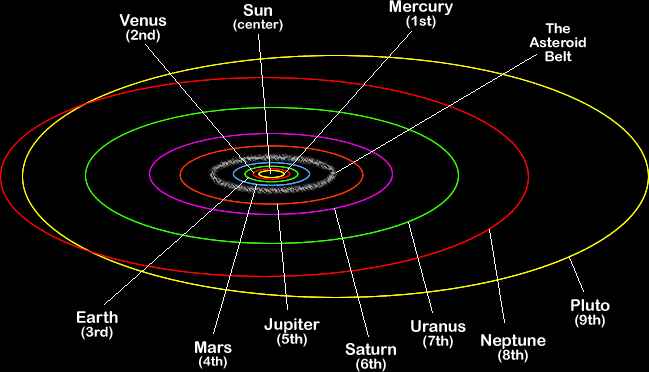 Equation of an Ellipse
When the foci are on the x-axis the equation is: (x2/a2)+(y2/b2)=1

Vertices: (a, 0) (-a, 0)
Foci: (c, 0) (-c, 0)
Length of horizontal major axis: 2a
Length of vertical minor axis: 2b
When the foci are on the y-axis the equation is: (y2/a2)+(x2/b2)=1

Vertices: (0, a) (0, -a)
Foci: (0, c) (0, -c)
Length of major vertical axis vertical: 2a
Length of horizontal minor axis: 2b
Foci
The foci are always on the major axis, equidistance from the center
They can be found using the formula c2 = a2 – b2 
Using the elliptical equation : (x2/a2)+(y2/b2)=1 for a and b where the Foci are (c, 0) and (-c, 0) 
Using the elliptical equation : (y2/a2)+(x2/b2)=1 for a and b where the Foci are (0, c) and (0, -c)
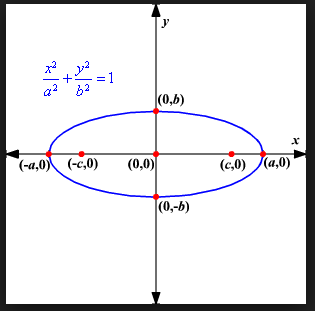 Vertices
The vertices on an ellipse are the furthest point on the major axis
They can be found by using (a, 0) and (-a, 0) from the elliptical equation : (x2/a2)+(y2/b2)=1
They can be found by using (0, a) and (0, -a) from the elliptical equation : (y2/a2)+(x2/b2)=1
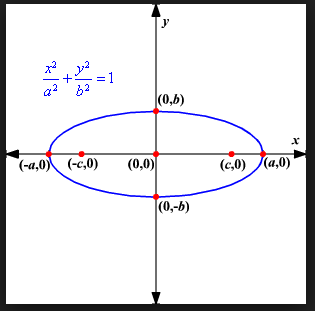 Major and minor axis
Using the ellipse equation (x2/a2)+(y2/b2)=1	
The Length of the major  horizontal axis is equal to 2a
The Length of the minor vertical axis is equal to 2b
Using the ellipse equation (y2/a2)+(x2/b2)=1
The Length of the major  vertical axis is equal to 2a
The Length of the minor horizontal axis is equal to 2b
Eccentricity
The eccentricity is the variation of an ellipse from being perfectly circular
Its always between 0 and 1 and can be found by e=c/a
C2=a2-b2
Graphing an ellipse
Use the equation to find the foci, vertices, and major/minor axis
Then plot them on your graph
Example
Equation : (x2/22)+(y2/12)=1
A=2, B=1
Vertices: (2,0) (-2,0)
Foci: c2=a2-b2, c2=22-12, c=(sq rt 3/-3,0)
Length of major axis (horizontal): 2a=4
Length of minor axis (vertical): 2b=2
Eccentricity: e=c/a, e=(sq rt 3/2)
Example continued
Now lets graph it!
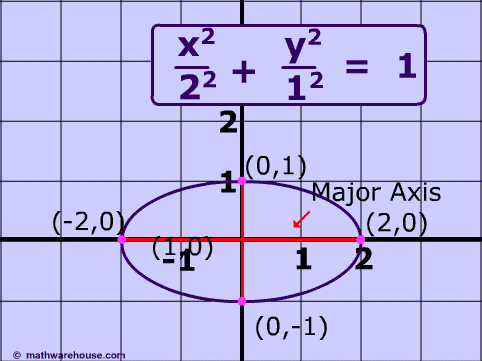 Shifting Ellipses
Some ellipses are not centered on (0,0)
These equations look like this
((x-h)2/a2)+((y-k)2/b2)
(h,k) is the new center of the ellipse
Example of shifted ellipse
((x-1)2/9)+((y+2)2=1
A=3, B=1
Center: (h,k), (1,-2)
Vertices: (-2,-2), (4,-2)
Notice that the y coordinate changed with the center change
Foci: c2=a2-b2, c2=9-2, c=(sq rt 7+1, -2) (sq rt -7+1, -2)
Notice both the x and y coordinates were shifted to the new center
Length of major (horizontal) axis: 2a= 6
Length of minor (vertical) axis: 2b= 2
Eccentricity: e=c/a, e=(sq rt 7/3)
Example of shifted ellipse cont.
Now lets graph it!
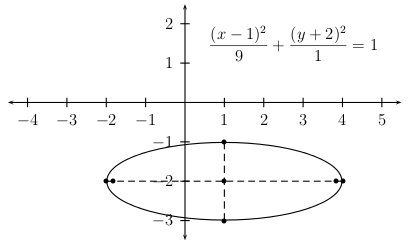 Real life Ellipse
A real life example of an ellipse is earth, and all planets orbit around the sun
CONGRADULATIONS!
Now you can graph Ellipses!
Credit
http://www.mathwarehouse.com/ellipse/equation-of-ellipse.php
http://jwbales.us/precal/part9/part9.2.html
http://hotmath.com/hotmath_help/topics/ellipse.html
http://science.howstuffworks.com/29276-100-greatest-discoveries-elliptical-orbits-video.htm
http://suhailrafidi.wordpress.com/2012/08/10/how-johannes-kepler-helped-land-curiosity-on-mars/